FC 0335 Safe and Supportive Schools Competitive Grant Webinar
June 14 and 17 (and 20, Q+A only)
Updated Grant Due Date: Friday, July 12, 2024
[Speaker Notes: Introduce DESE staff]
Contents
Overview of the Grant
Option 1 – Action Planning
Option 2 – Implementation and Support
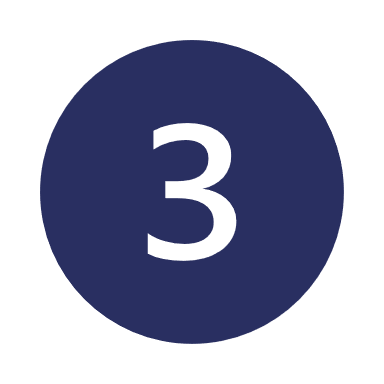 Application Procedures
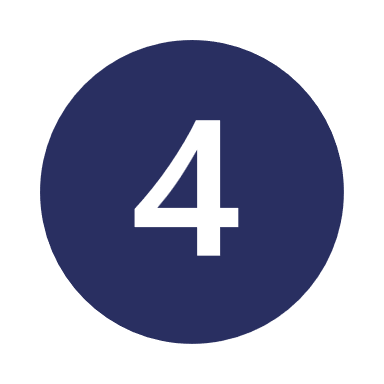 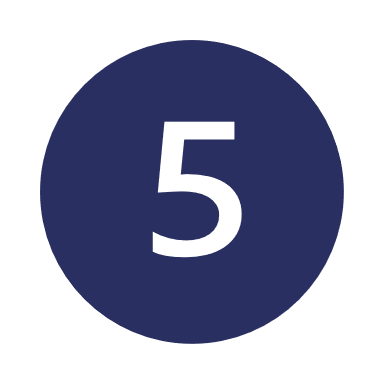 Questions and Answers
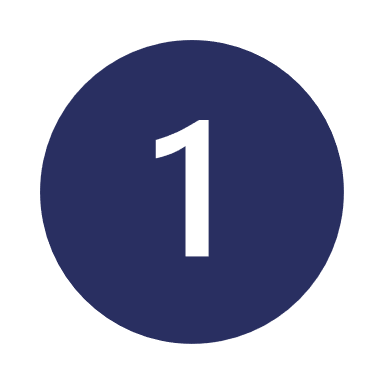 Overview of Grant
Overview of FC335 Grant
FY2025 RFP: https://www.doe.mass.edu/grants/2025/0335/

The purpose of this state funded competitive grant program is to: 
Provide funding to school districts (and their selected schools) to organize, integrate, and sustain school and district-wide efforts to create safe and supportive school environments. 
Assist school districts to coordinate and align student support initiatives based on their findings from completing the Safe and Supportive Schools (SaSS) Framework and Self-Reflection Tool
[Speaker Notes: https://www.doe.mass.edu/grants/2025/0335/]
Priorities:
The main priorities for this grant are to ensure that participating schools:  
create an equitable, safe, positive, healthy, culturally-competent, and inclusive whole-school learning environment for all students, and 
make effective use of a system for integrating services and aligning initiatives that promote students' behavioral health and wellness
SaSS Framework and Tool
The Safe and Supportive Schools (SaSS) Framework and Self-Reflection Tool offers a comprehensive process for school teams to use in collaborative reflection, planning, and implementation efforts. 

Five-Phases of the SaSS Framework:
Build a foundation and strengthen readiness
Reflect on the current state of the school and identify priorities
Action planning for a safe and supportive school
Implementing for success
Develop a cycle of continuous inquiry and improvement
[Speaker Notes: Phases I-III will be completed by Option 1 grantees
Phases IV and V are completed by Option 2 grantees who have previously completed phases I-III]
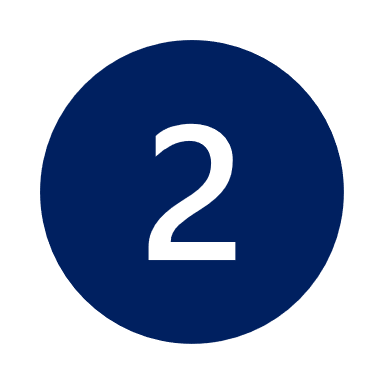 Option 1 – Action Planning
Option One – Grant Activities
Once awarded, Option 1 grantees will: 
Participate in DESE-provided asynchronous equity focused PD or show evidence of previously completing similar PD (phase I);
Convene a school team, including students when appropriate (phase I); 
Complete the SaSS Self-Reflection (phase I and II); 
Identify school and district areas to prioritize for improvements using the SaSS Tool (phase II); and 
Finalize a school action plan that is aligned to school and district priorities, and a district action plan that supports the schools' efforts (phase III).
[Speaker Notes: Professional development prior to completing the self-reflection: Upon award, Option One grantees will be required to participate in DESE-provided asynchronous learning OR show evidence of completing similar training or PD prior to beginning the self-reflection process. Upon award, selected grantees can either: 
Select at least two (2) team members from each school-based team to participate in approximately 10 hours of asynchronous professional learning from the DESE-sponsored online course “Hope and Healing for Active Anti-Racism". Details will be provided upon award.  
Provide evidence of at least 10 hours of previous or planned work by team members related to learning relevant to safe and supportive schools. Topics may include, anti-racist practices, trauma informed practices, culturally responsive education, or others proposed by the grantee.  

Action plans will align to the 6 levers of the SaSS framework and tool:
Leadership and Culture
Family Engagement
Professional Learning Opportunities
Access to Resources and Services
Teaching and Learning
Policies and Procedures]
Option One - Fund Use
These funds must be used to support the development of action plans that incorporate all six levers of the SaSS Tool. 
Grant funded activities: 
Convening the team to engage in relevant learning prior to completing the SaSS tool; 
Completion of the tool; 
Time to develop action plans; and 
Supporting participation in networking and professional development. 
Grant funds may be used for: 
teacher stipends, 
consultants, 
substitutes, and 
materials to be used in the development of action plans
[Speaker Notes: *See Attachment A: Option One and Option Two Additional Information for more details about priorities, grant activities, and fund use for each option.]
Option One - Fund Use Continued
All applicants may consider partnering with consultants to help facilitate the action planning process. 
All applicants may also consider partnering with community-based organizations including early childhood education and afterschool or out of school time providers for alignment and collaboration. 
Applicants should not include in their application requests for funds to support activities related to action plan implementation.
Funds cannot be used for: electronics (such as iPads, computers, tablets, etc.) or construction
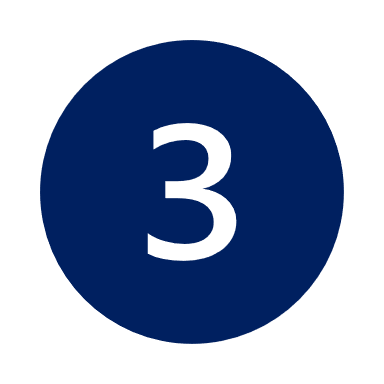 Option 2 – Implementation and Support
Option Two – Grant Activities
Begin or continue to implement school-focused action plans (and associated district-support plans) that were created in prior years using the SaSS Tool (phase IV). 
Serve as supports for: 
Option One grantees, 
Other new SaSS Tool users, 
Schools and districts that are new to implementation, and/or 
The Department, Commission, and others as needed and appropriate.
[Speaker Notes: The areas of support may include: 
Providing feedback to the Department or the Commission at meetings, 
Presenting at online, regional, and statewide conferences, or 
Providing direct support or guidance to Option One grantees related to using the Framework and Tool to inform action plan creation and implementation, or 
Another area agreed to by the applicant and Department]
Option Two - Fund Use
These funds must be used to implement action plans that incorporate all six sections of the SaSS Tool and to support efforts associated with support activities. 
Implementation activities may include but are not limited to: 
Development of school-based models for coordinated support of students in need; 
Implementation of research-based educational programs; 
Activities that address and reduce substance use related problems; and/or 
Development of information systems to help identify students at risk, track interventions and evaluate progress and outcomes.
[Speaker Notes: Grant funds may be used for: 
A school and district-level implementation coordinator(s); 
Consultants; 
Substitutes; 
Evidence-based programs/initiatives; and 
Materials to be used in implementation 
Stipends for the members of the team that will be responsible for the mentorship/support activities, or for any appropriate costs associated with mentoring/support.]
Option Two- Fund Use Continued
All applicants may consider partnering with consultants for implementation. 
All applicants may also consider partnering with community-based organizations including early childhood education and afterschool or out of school time providers for alignment and collaboration. 
Funds cannot be used for: electronics (such as iPads, computers, tablets, etc.) or construction
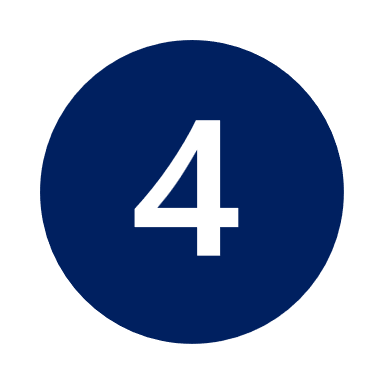 Application Procedures
Funding Requests
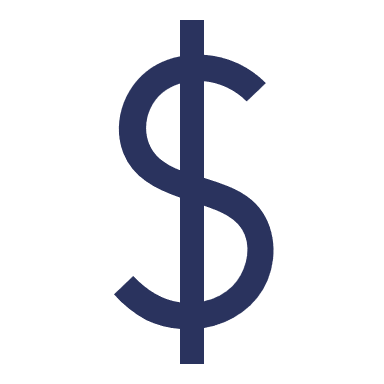 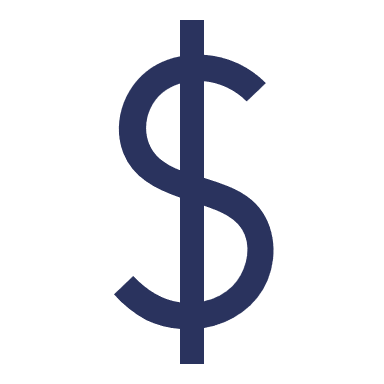 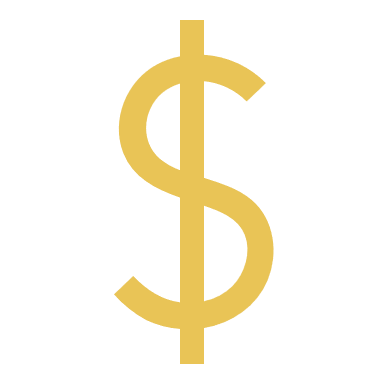 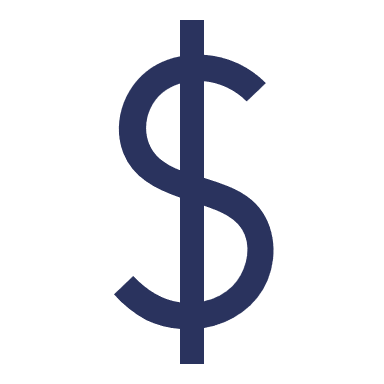 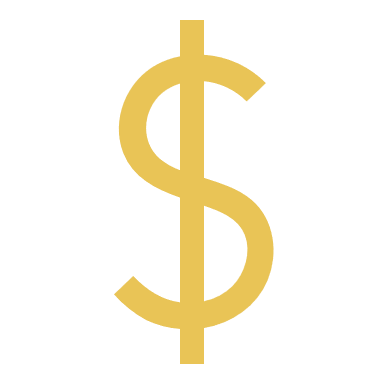 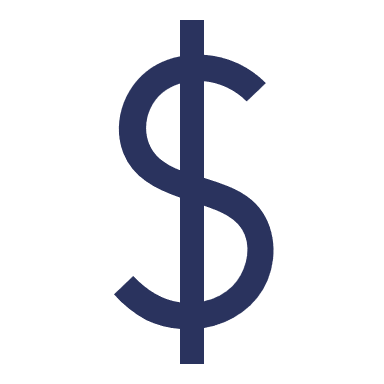 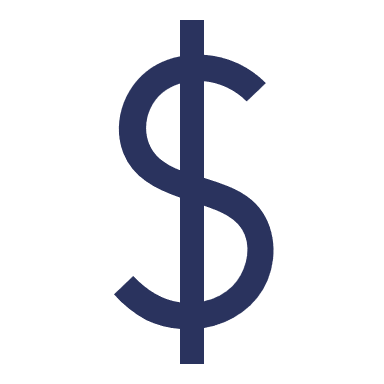 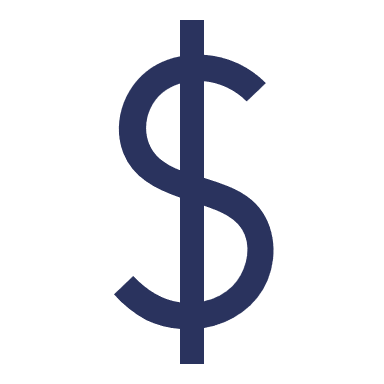 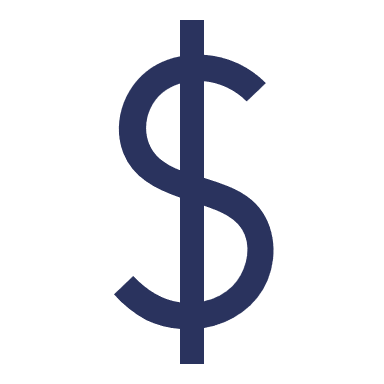 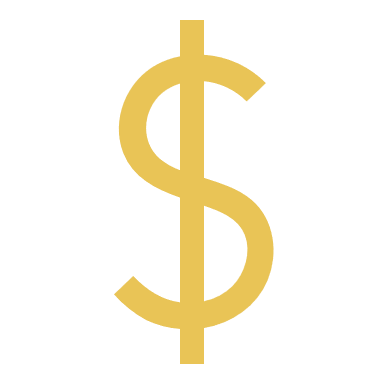 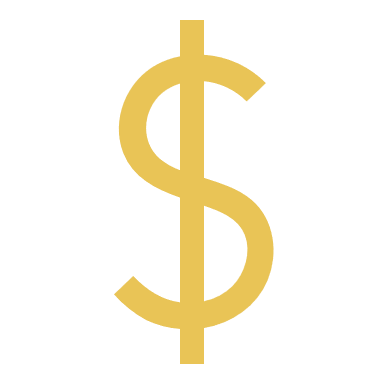 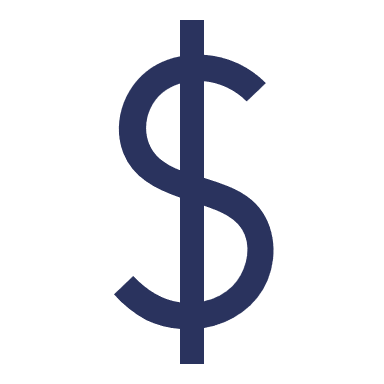 Additional Funding Factors
Priority points will be given to: 
Districts with schools that have received a preliminary identification in the Rethinking Discipline Initiative  
Approximately 30 percent of the total amount available to award is available for applicant schools and districts in chronically underperforming status. 
The Department may consider factors such as geographic distribution when making awards.  
Grant awards shall be prioritized to applications that include a process for developmentally appropriate input from students who are reflective of the school population. 
Should additional funds become available, the Department may redistribute those funds in an equitable manner among other awarded grantees or to applicants who were not initially awarded grant funds.
[Speaker Notes: Pending appropriation, we are expecting approximately $282,000 to be available for this grant. 

Typically, we try to award about 75% of the available funds to Option 1 applicants and 25% to Option 2 applicants.]
Eligibility
Massachusetts public school districts and educational collaboratives are eligible to apply for funding. 
Even if a district/entity doesn’t meet priority criteria they are encouraged to apply if interested (as long as eligible to apply) 
Each applicant may only apply for one of the two Options (Option one: Action Planning, or Option two: Implementation and Support).
Due Date and Submission Instructions​
Due date:​ Friday, July 12, 2024
All application materials can be found in and will be submitted through GEM$:
Assurance Statement 
Budget 
Program Narrative 
Option Two only: Action Plan
[Speaker Notes: Assurance statement document will be downloaded from GEM$, printed, singed, and uploaded back to GEM$
Budget is entered directly in the GEM$ form
Program Narrative, previously Part III is entered into the GEM$ form. The RFP includes Application Planning Templates for planning purposes only and is optional
Applicants applying to Option Two will need to upload into GEM$ a previously completed action plan that was created after using the SaSS self-reflection tool.]
GEM$ Submission Instructions and Tips 1
Everything in GEM$ is role-dependent.
Districts need to assign one or more individuals as “Grant Writer” for each fund code for which they are applying.
Districts have a User Access Administrator(s) in GEM$ who can assign roles.
[Speaker Notes: You can look up users in GEM$ by going to: Reports – Users – Users; you can download it and search/sort out the UAAs. I don’t think someone who’s not set up in GEMS already can find this – but if a district person is in GEMS they should have access to an Address Book where they can see who has what roles in their district.]
GEM$ Submission Instructions and Tips	2
In order to start responding to questions, the application status must be changed from “Not Started” to “Application Started”
In order for an application to be submitted, the application must be moved through all of the steps in the workflow prior to the deadline.  
Application Started
LEA Grant Writer Submitted
LEA Fiscal Representative Approved
LEA Superintendent / Chief Executive Approved
[Speaker Notes: Applications that are not submitted through the LEA Superintendent / Chief Executive Approved step by the grant due date can not be accepted.



Other notes:
Narrative sections have varied word-processing functions to allow for formatting, but can also accept text, graphics, etc. by pasting them in.
The Budget line items are different from previous grants (not in GEM$) and now align to the line items that school districts report on in their EOY Financial Reports to DESE.  A Chart of Accounts and other budget guidance can be found here: https://mass.egrantsmanagement.com/DocumentLibrary/PublicLink.aspx?Folder=8
General training resources for GEM$ are here: https://mass.egrantsmanagement.com/DocumentLibrary/PublicLink.aspx?Folder=5]
GEM$ Submission Instructions and Tips	3
Narrative sections have varied word-processing functions to allow for formatting, but can also accept text, graphics, etc. by pasting them in. This is why we have created the Application Planning Templates.
The Budget line items are different from previous grants (not in GEM$) and now align to the line items that school districts report on in their EOY Financial Reports to DESE.  Chart of Accounts and other budget guidance
General training resources for GEM$
[Speaker Notes: https://mass.egrantsmanagement.com/DocumentLibrary/PublicLink.aspx?Folder=8 

https://mass.egrantsmanagement.com/DocumentLibrary/PublicLink.aspx?Folder=5]
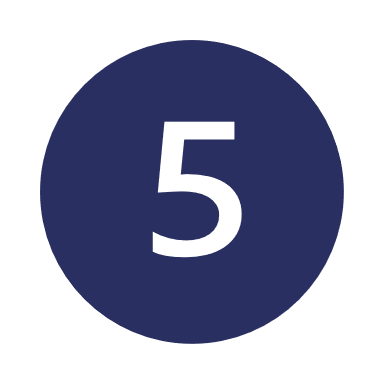 Questions and Answers
THANK YOU
Emily Taylor
Early Learning and Safe and Supportive Schools Specialist
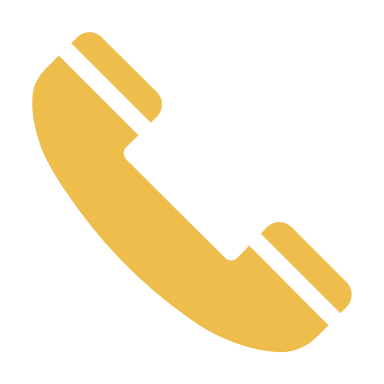 781-338-3010
Emily.m.taylor@mass.gov
135 Santilli Highway
Everett, MA 02149
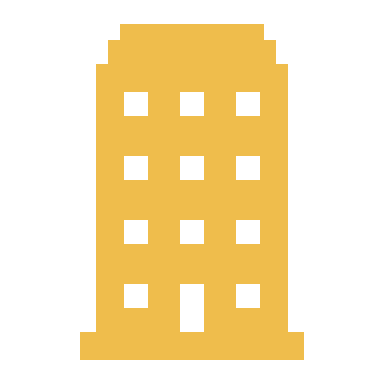 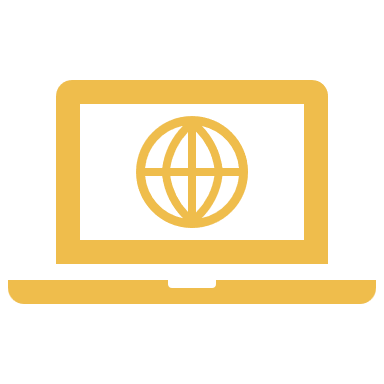 www.doe.mass.edu